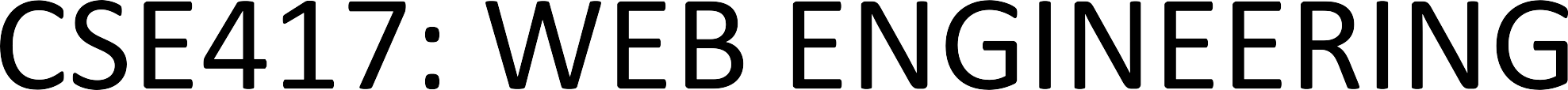 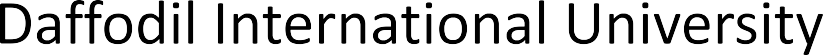 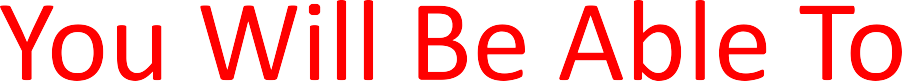 ✔
✔
✔
✔
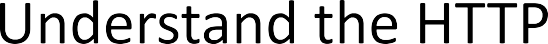 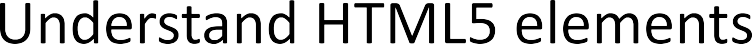 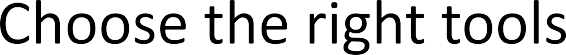 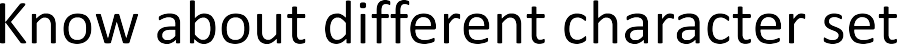 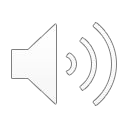 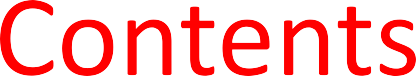 ✔
✔
✔
✔
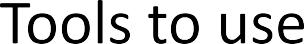 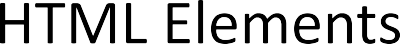 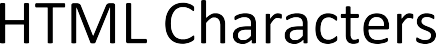 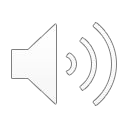 •
•
•
•

•

•

•
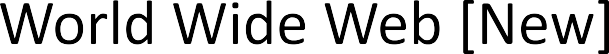 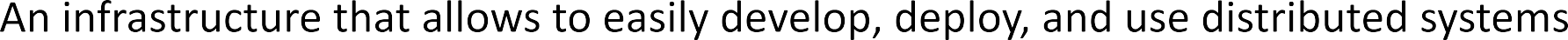 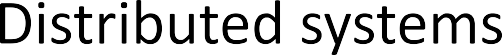 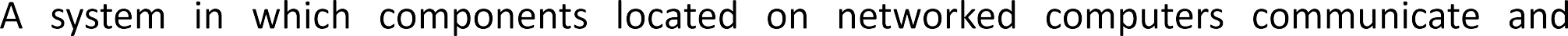 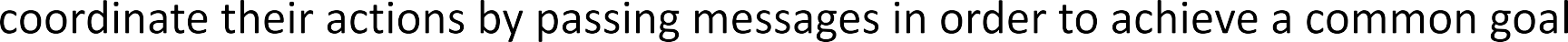 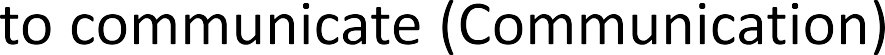 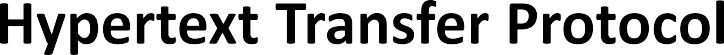 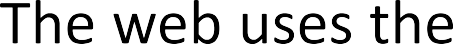 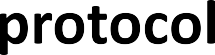 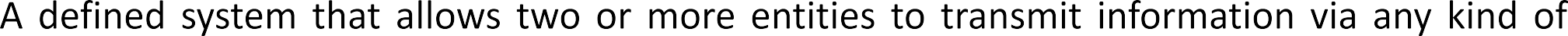 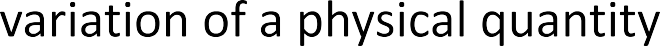 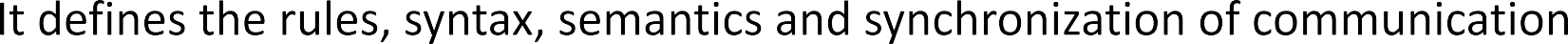 •
•
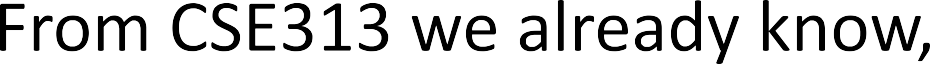 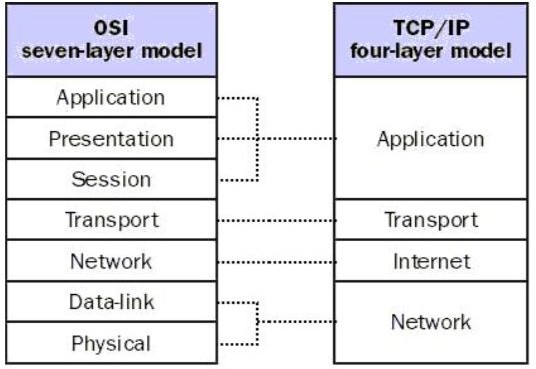 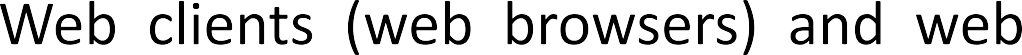 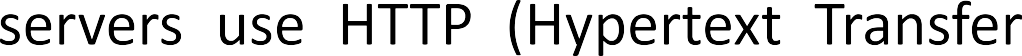 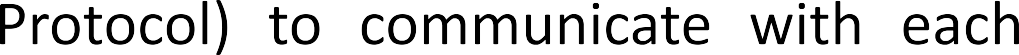 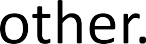 •
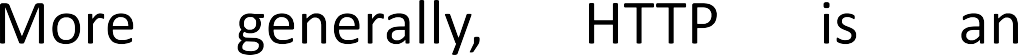 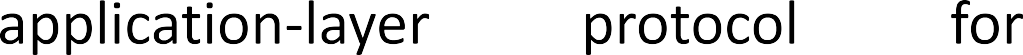 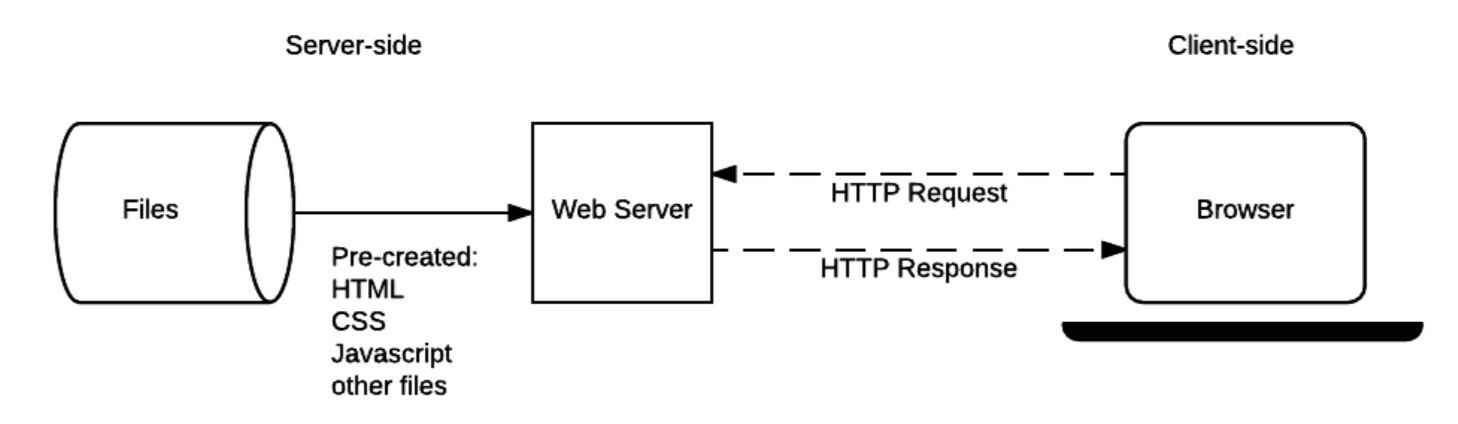 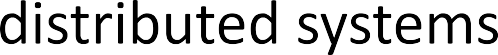 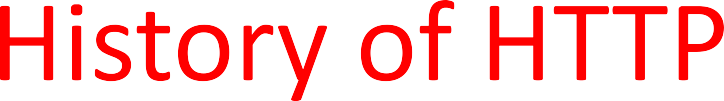 •
•
•
•
•
•
•
•
•
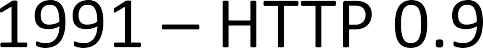 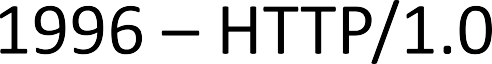 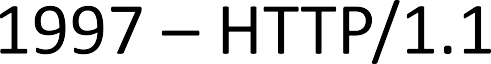 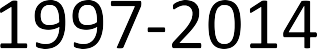 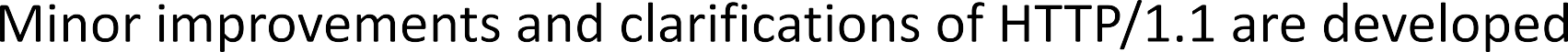 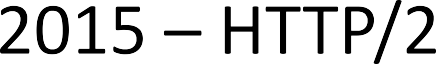 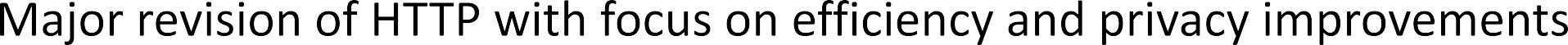 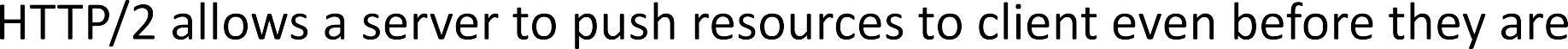 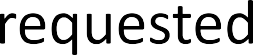 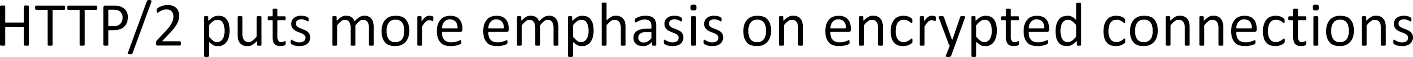 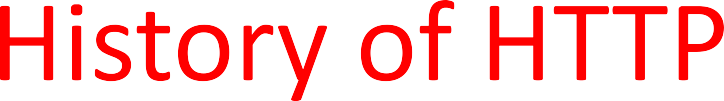 HTTP1.0 A non persistent connection is the one that is closed after the server sends the requested object to the client. 

HTTP1.1 With persistent connections, the server leaves the TCP connection open after sending responses and hence the subsequent requests and responses between the same client and server can be sent.
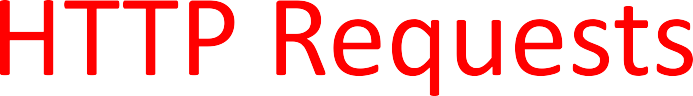 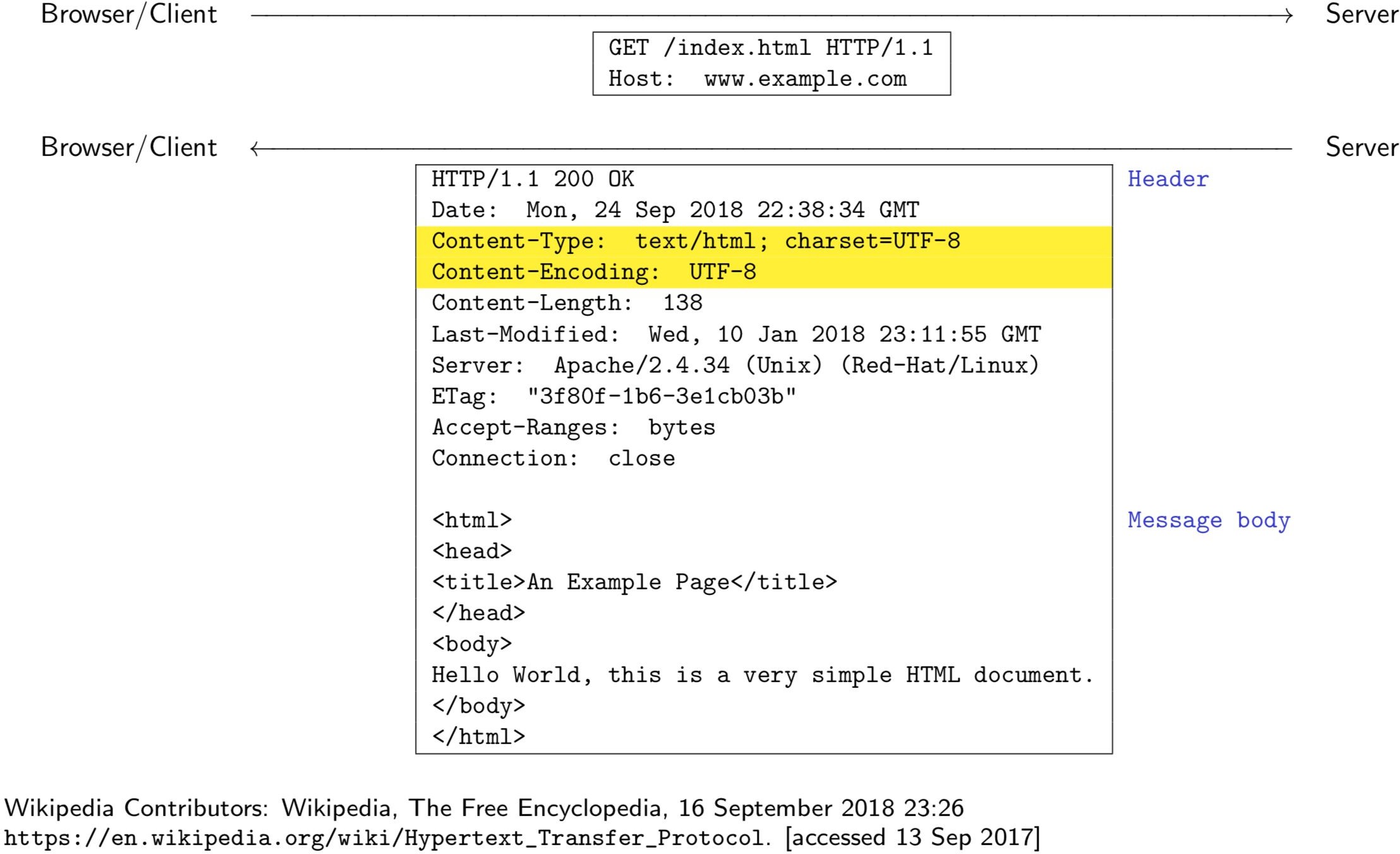 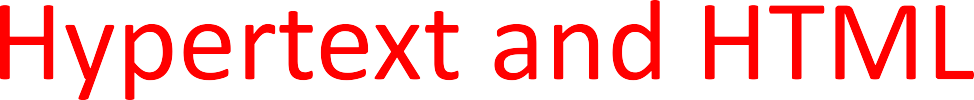 •
•

•
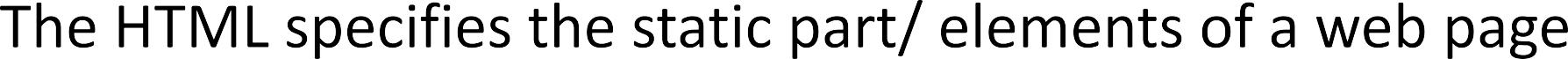 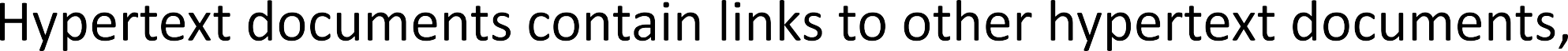 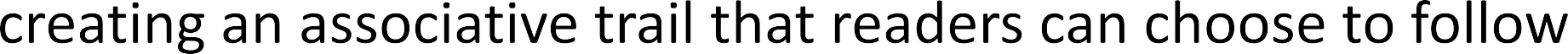 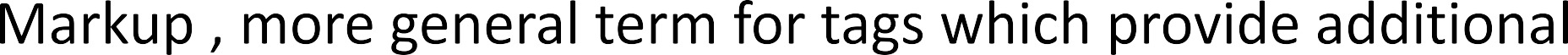 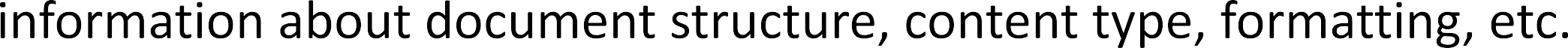 …
•
•
•
•
•
•
•
•
•
•
•
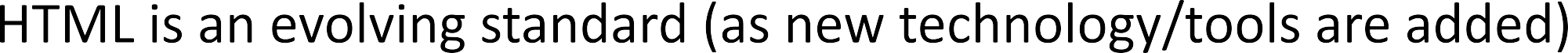 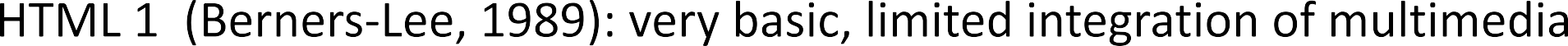 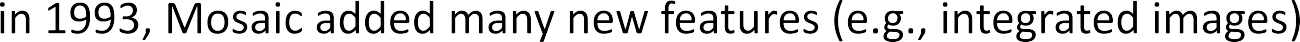 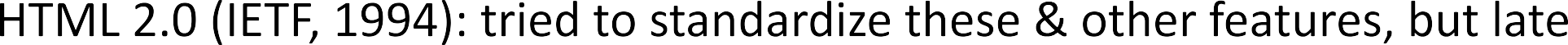 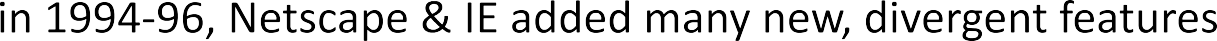 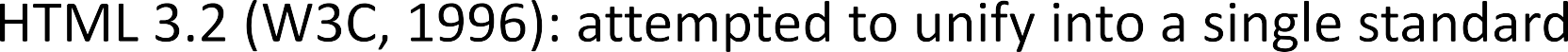 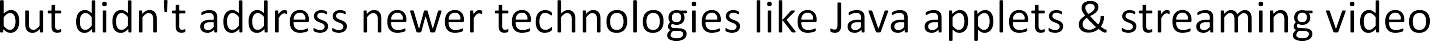 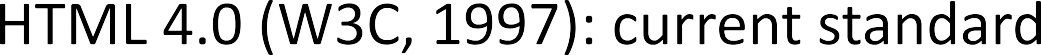 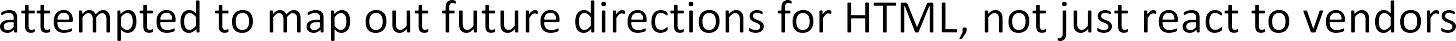 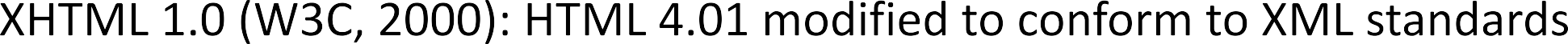 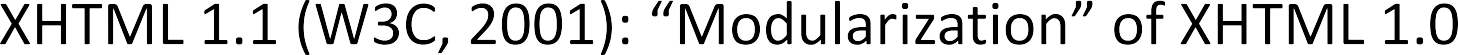 …
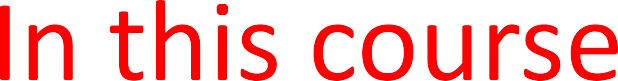 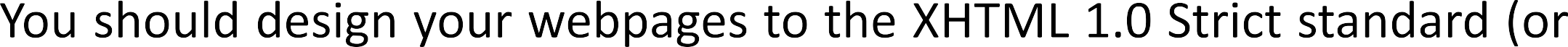 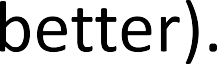 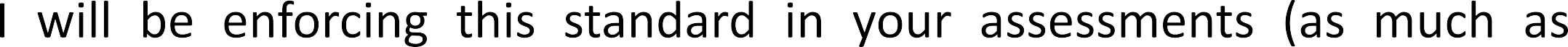 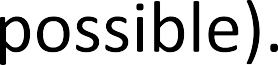 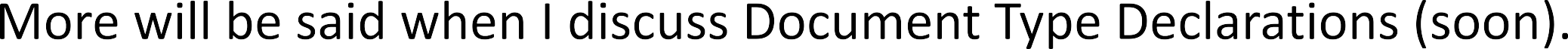 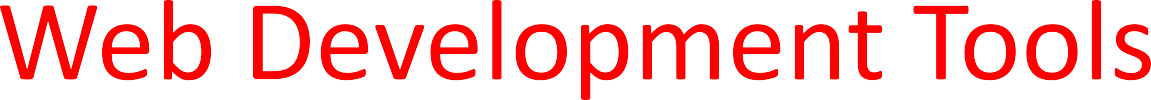 •
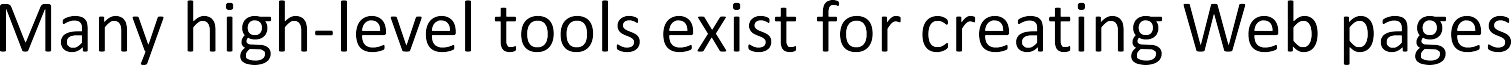 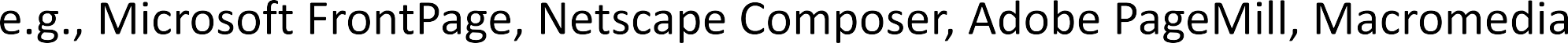 …
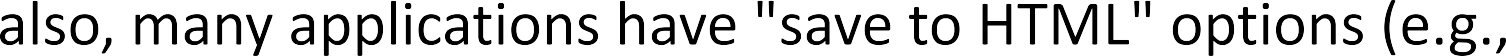 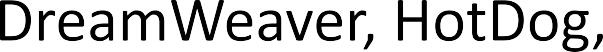 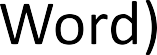 …

•

▪
▪
▪
▪
▪
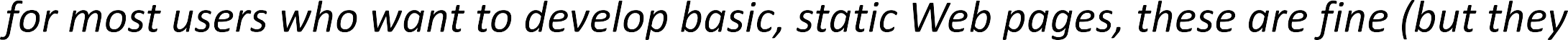 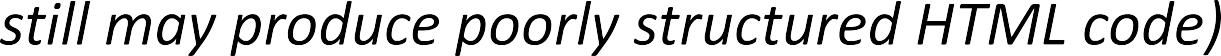 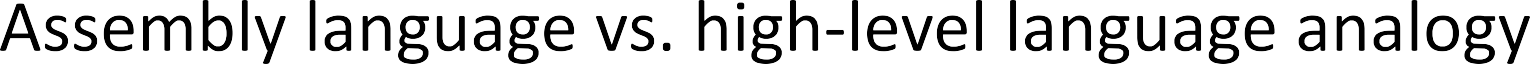 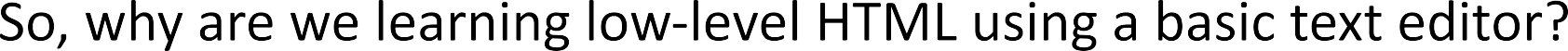 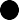 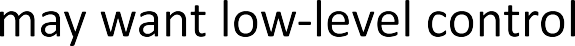 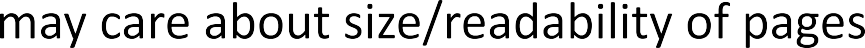 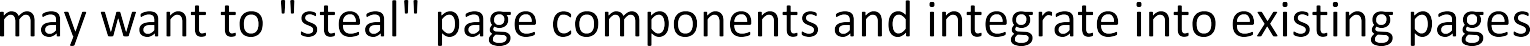 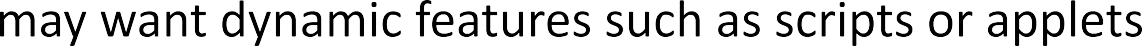 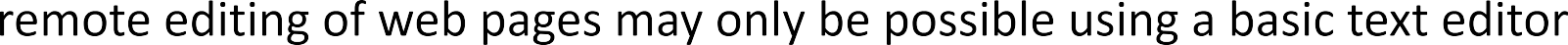 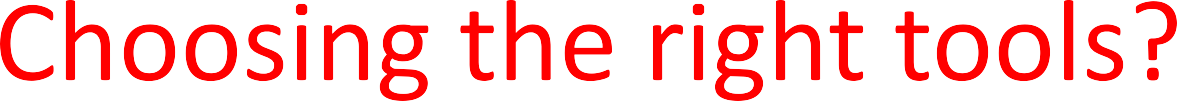 •
•
•
•
•
•

•
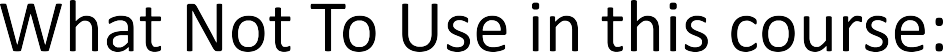 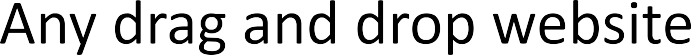 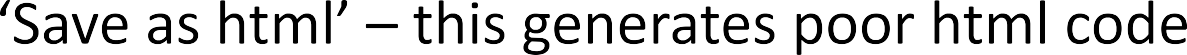 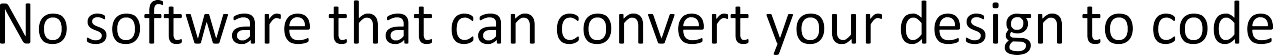 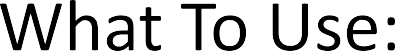 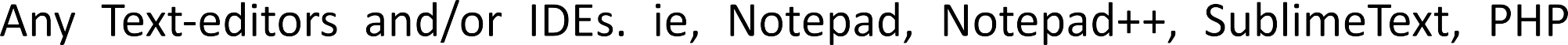 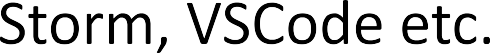 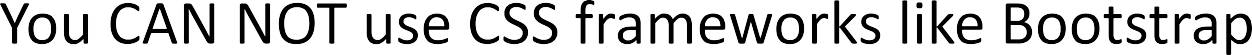 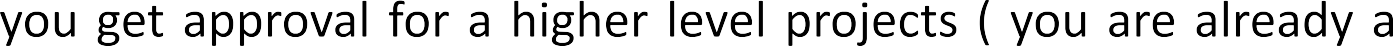 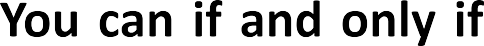 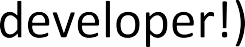 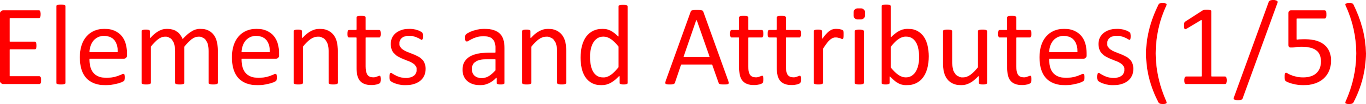 •

•
•

•
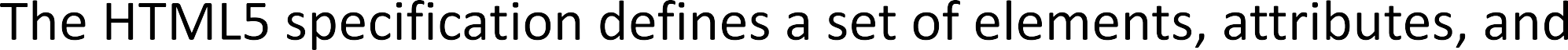 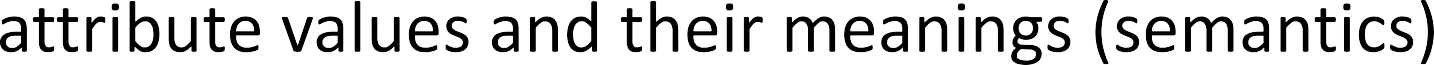 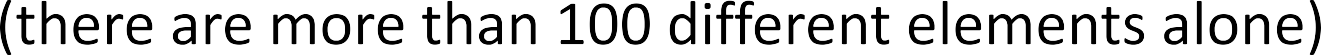 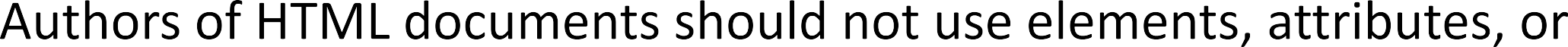 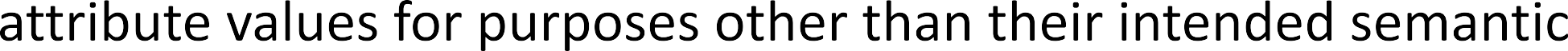 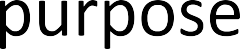 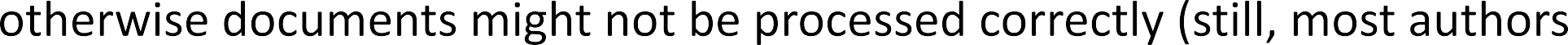 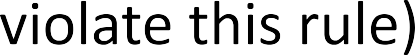 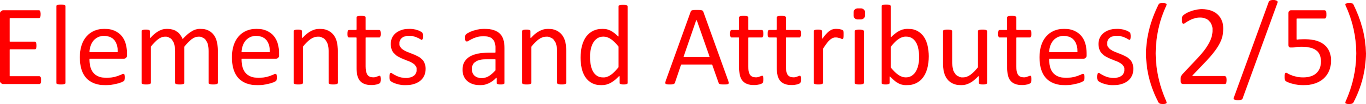 •
•

•
•
•
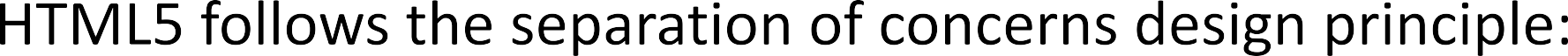 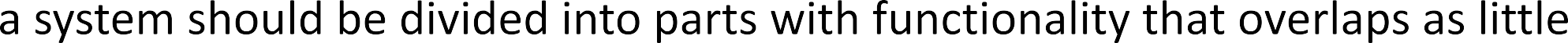 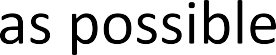 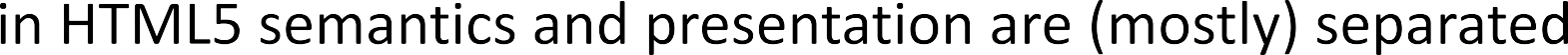 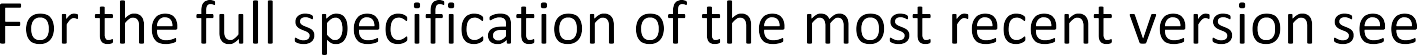 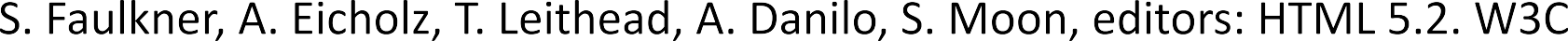 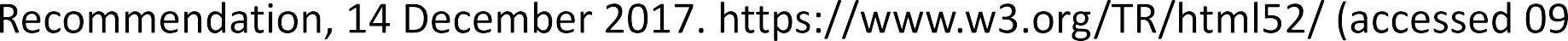 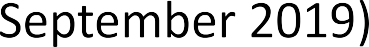 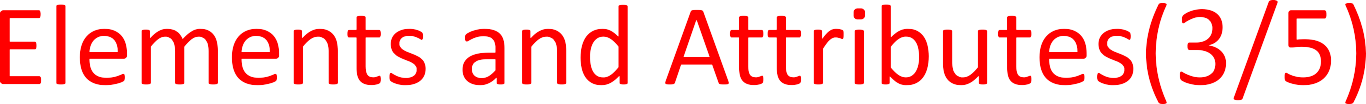 •

•

•

•
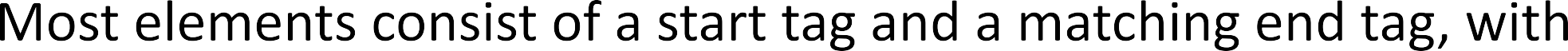 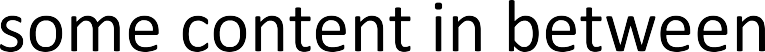 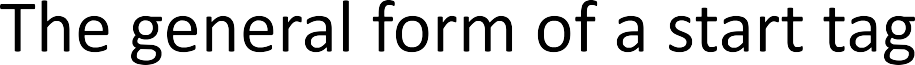 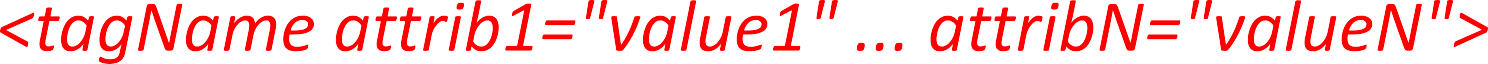 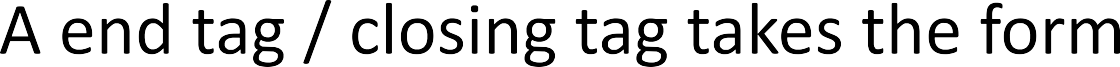 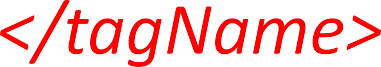 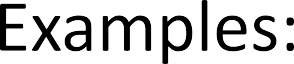 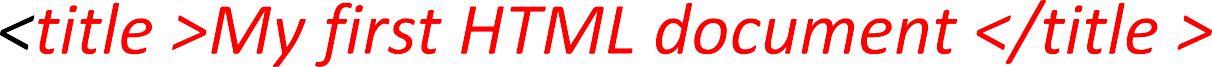 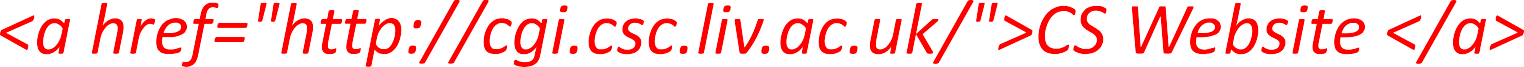 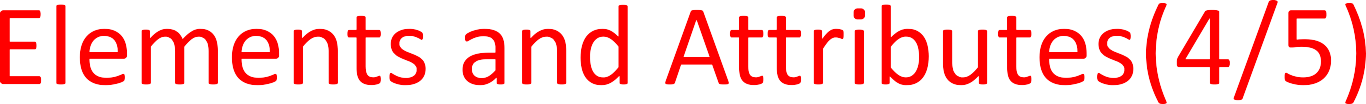 •
•
•
•
•
•
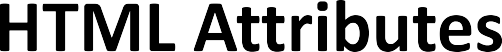 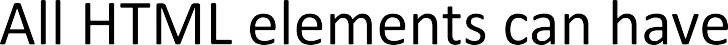 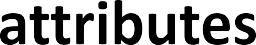 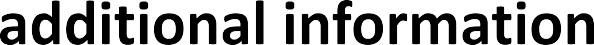 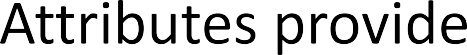 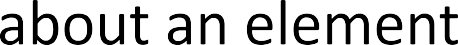 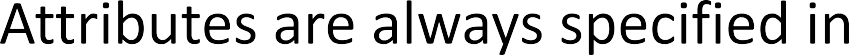 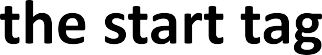 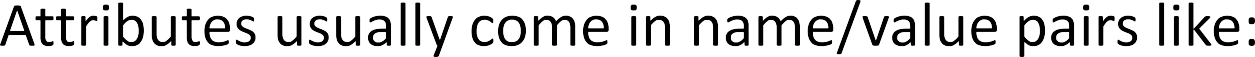 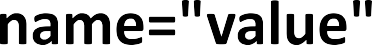 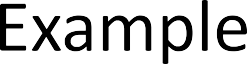 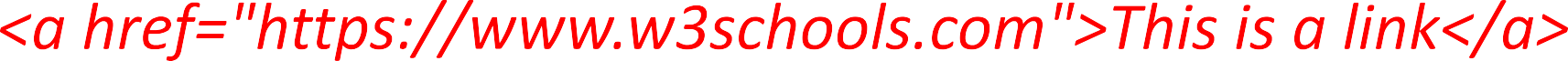 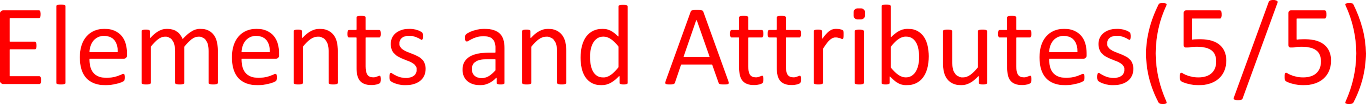 •
•
•
•
•
•
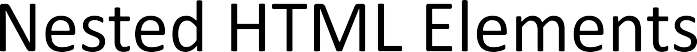 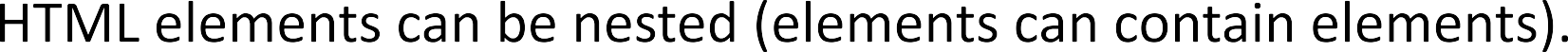 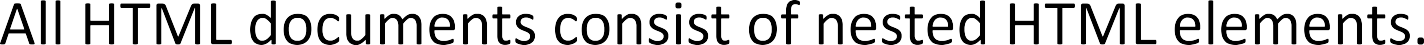 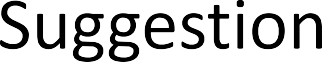 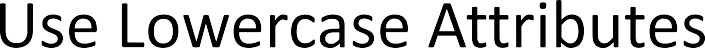 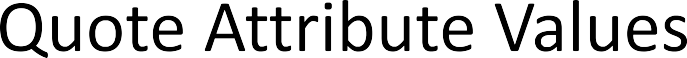 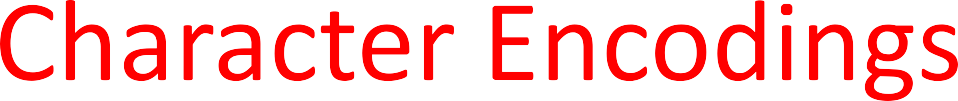 •
•
•

•
•
•
•
•
•
•
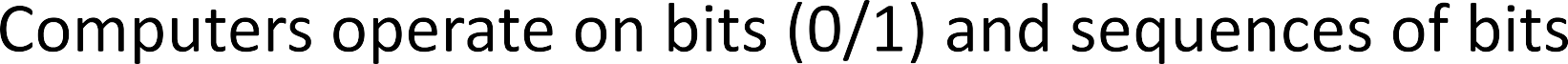 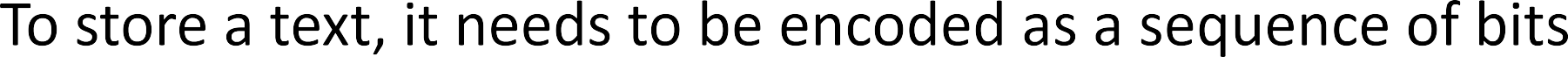 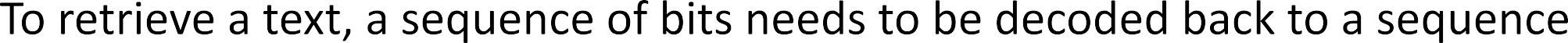 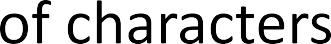 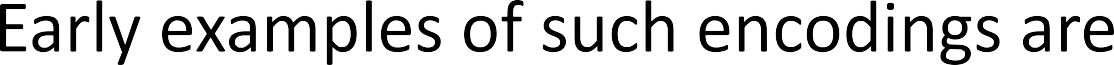 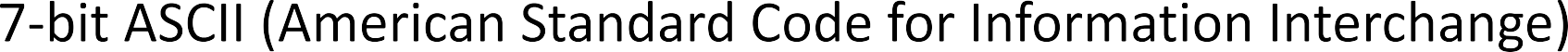 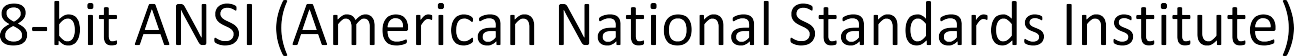 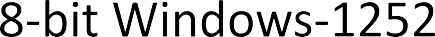 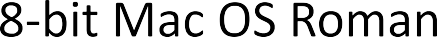 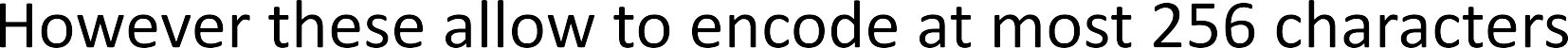 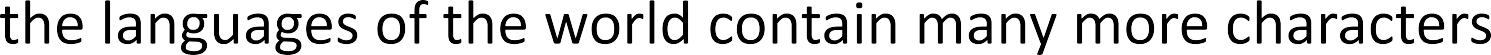 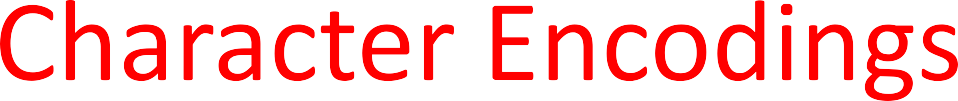 •
•
•
•

•
•
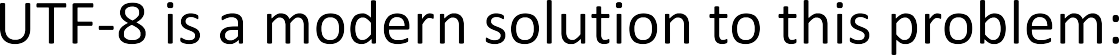 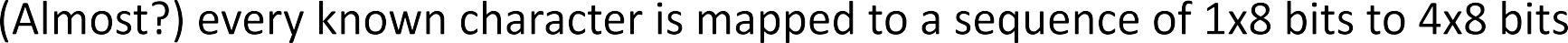 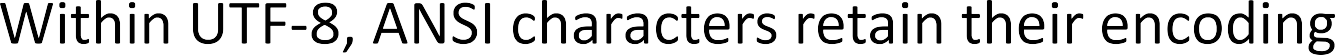 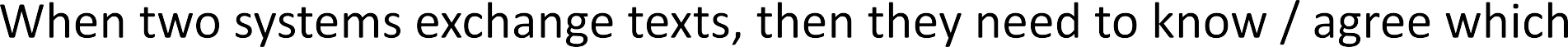 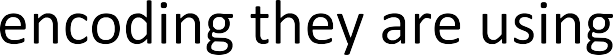 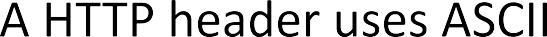 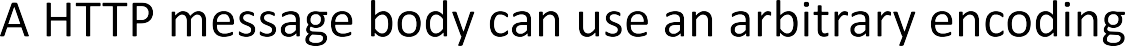 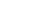 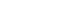 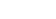 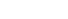 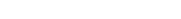 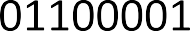 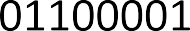 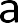 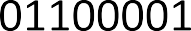 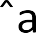 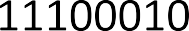 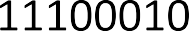 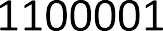 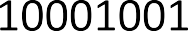 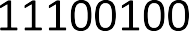 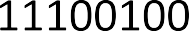 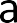 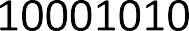 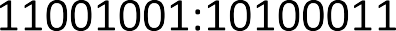 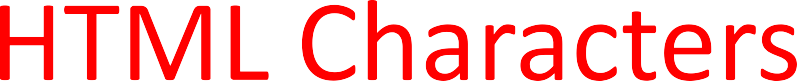 •

•
•
•

•
•
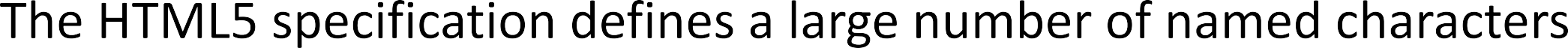 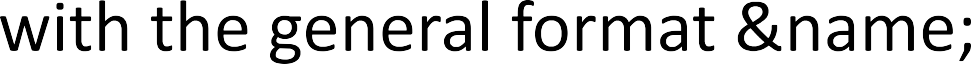 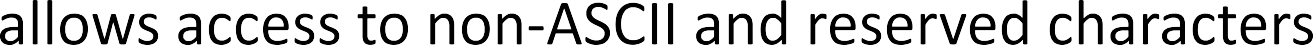 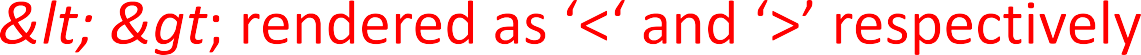 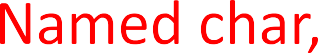 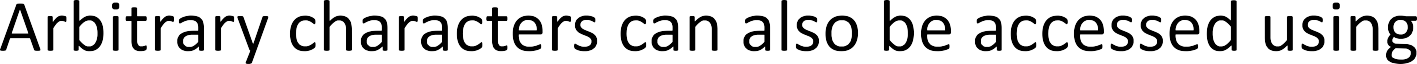 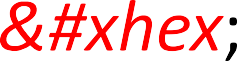 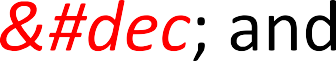 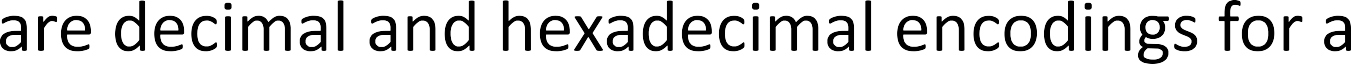 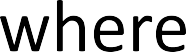 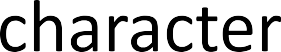 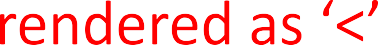 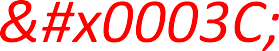 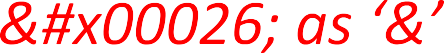 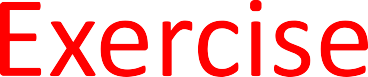 •
•
•
•
•
•
•
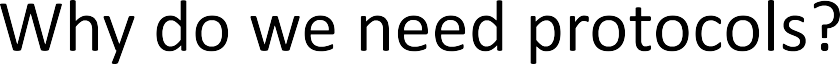 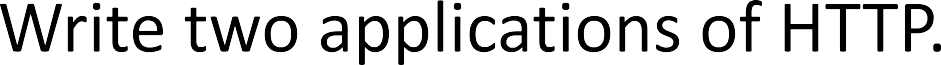 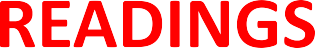 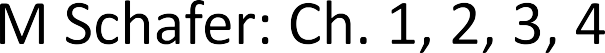 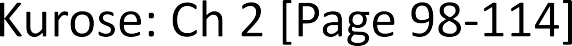 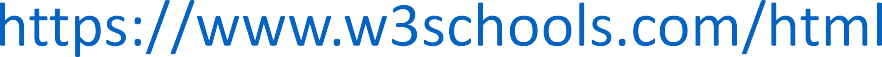 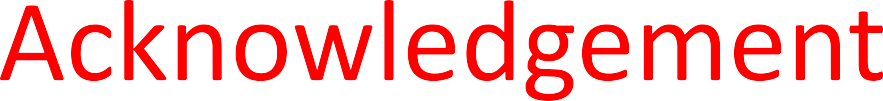 •
•
•
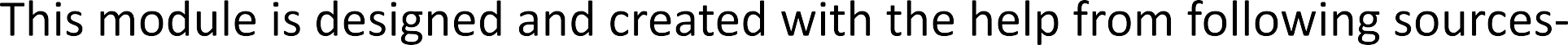 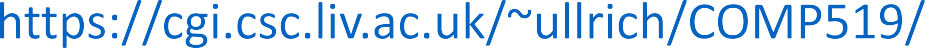 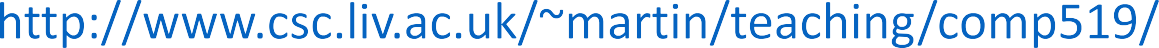